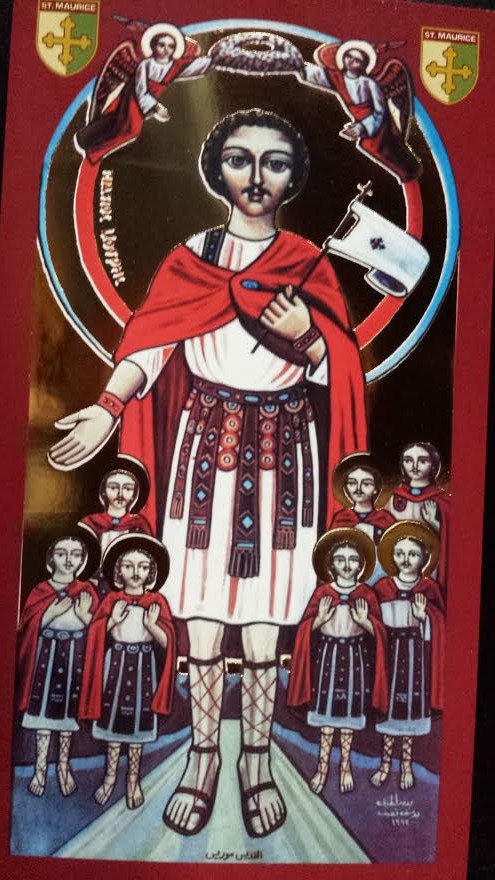 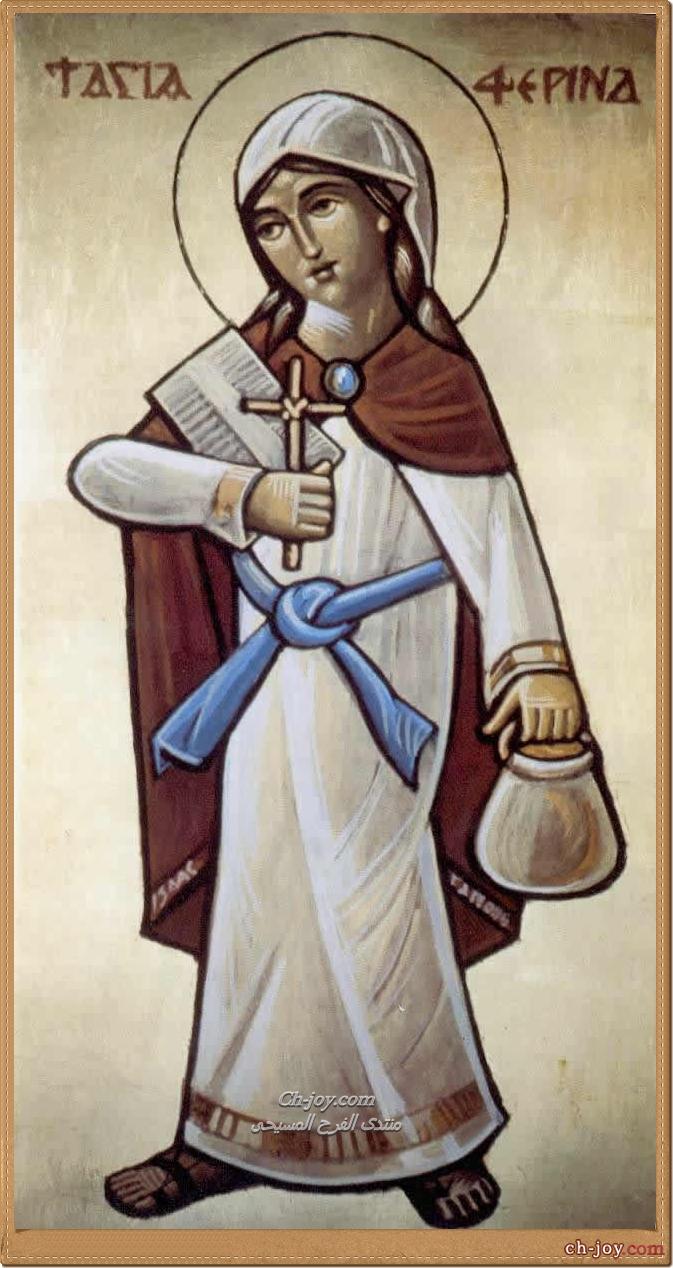 Virtue of Commitment
Who are you committed to?1. God2. Each Other3. Yourself
Standards to dealing with others
Chastity
Successful Life
Strict with Time
Strict with Work
Tithes
Committed to God
Prayer
Tithes
First Fruits
First Promotion
Justifications?
Overcome Excuses
“The way to hell is laid down for you with excuses and justifications in your life”
Commitment to Others
Don’t use others
Put others ahead of yourself
Being Committed
Soul over body
Your surroundings will force you to commit
Live a life of commitment!!